Ядерные реакции
Ядерные реакции распада α-распад
Происходит у ядер, размер которых превышает радиус сильных взаимодействий. В таблице Менделеева – это элементы начиная с Полония (№ 84).
Ядерные реакции распада α-распад
При этом виде распада выделяется α-частица – ядро атома гелия, как самое энергетически выгодное вещество из лёгких элементов
Ядерные реакции распада α-распад
Считаем, а несмотрим по таблице Менделеева
222=4+218
Считаем, определяем название потаблице Менделеева
86 =2+84
Ядерные реакции распада β-распад
Происходит у изотопов с завышенной массой (см по таблице Менделеева)
Суть:
Таким образом число нуклонов (массовое число) не меняется, а число протонов (число заряда) увеличивается на 1
Ядерные реакции распада β-распад
17 = 17
7 = 8 - 1
Если возможен и α и β распады, то происходят оба  распада, но с разной вероятностью
Примеры
Написать реакции распада
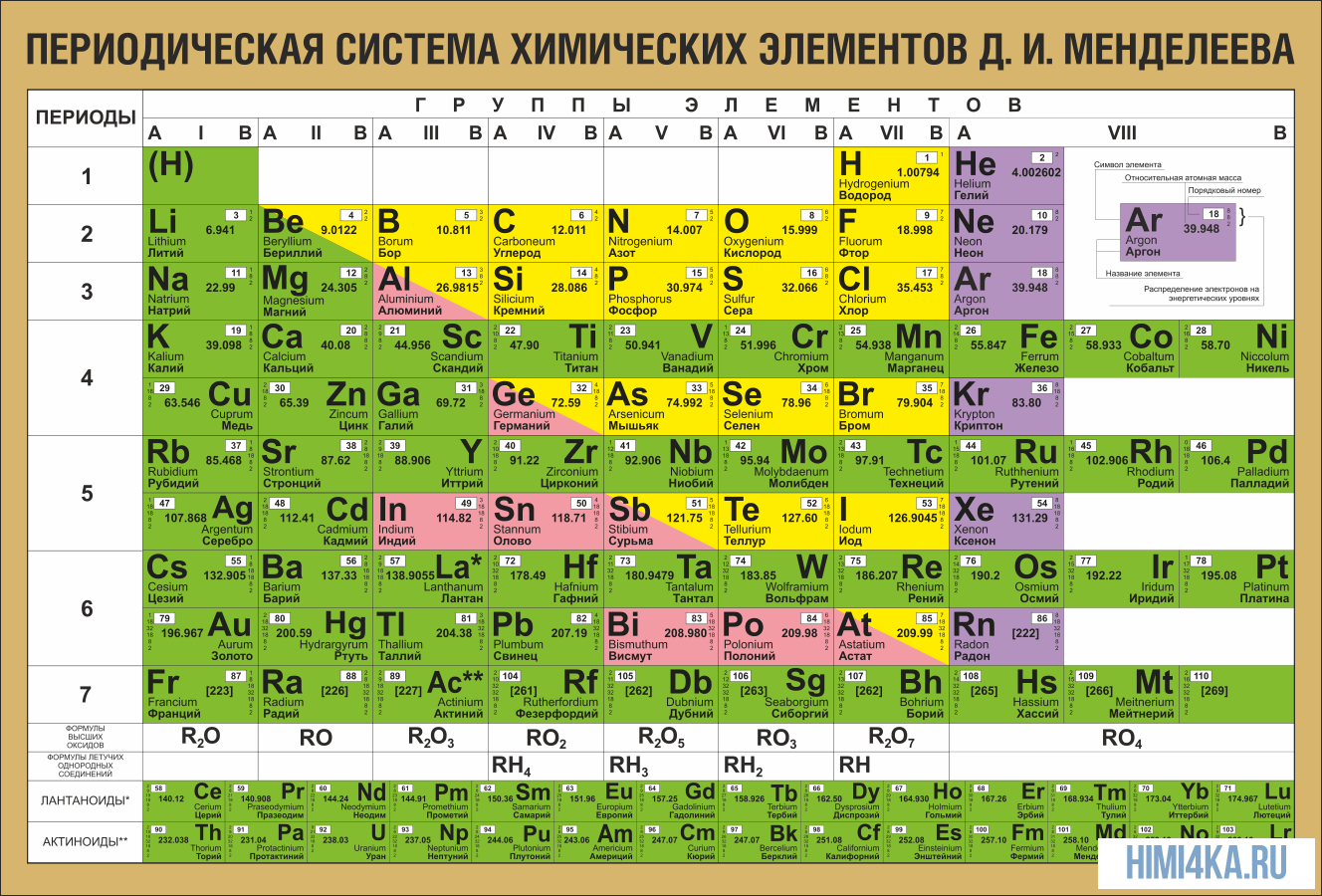 Решения
Написать реакции распада
Комментарии
Углерод стоит до полония в таблице Менделеева,
α-распад невозможен,  но масса выше, чем по таблице Менделеева (должно быть 12), возможен β-распад
Торий стоит после полония в таблице Менделеева, α-распад возможен, масса соответствует таблице Менделеева, невозможен β-распад
Радон стоит после полония в таблице Менделеева, α-распад возможен, масса не соответствует таблице Менделеева  (должна быть222), возможен β-распад, происходят оба распада
Элемент стоит до полония в таблице Менделеева, α-распад невозможен,
масса соответствует таблице Менделеева, невозможен β-распад
Реакции синтеза
Происходят при слиянии 2х лёгких элементов (в таблице Менделеева) до железа. Происходит при очень высоких температурах (миллионы градусов), так как необходимо преодолеть кулоновское отталкивание.
Реакции синтеза
Важное замечание. Необходима частица, уносящая энергию и импульс. Этой частицей является или нейтрон или протон (ядро атома водорода)
Пример № 1
Написать реакцию синтеза с выделением протона
Пример № 1
Написать реакцию синтеза с выделением протона
3 + 6 = 8 + 1
2 + 3 = 4 +1
Пример № 2
Написать реакцию синтеза с выделением нейтрона
Пример № 2
Написать реакцию синтеза с выделением нейтрона
3 + 7 = 9 + 1
1 + 3 = 4 +0